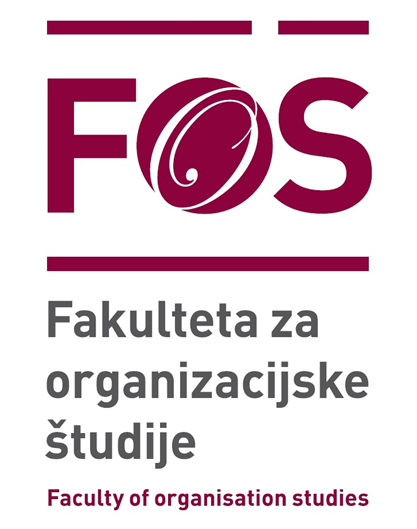 14. ŠTUDENTSKA TRIBUNA
14. 6. 2024
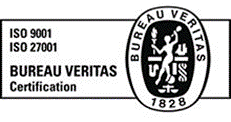 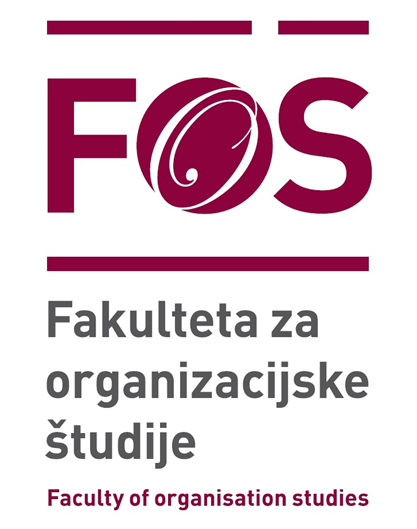 Namen 
13. Študentska tribuna
Potek študijskega leta 2023/2024
Predstavitev rezultatov ankete zadovoljstva študentov
Pogled študentov na študij
Pomembnost študentskih anket
Sprememba študijskih programov
POTEK ŠTUDENTSKE TRIBUNE
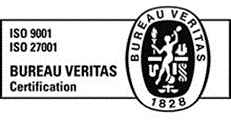 Analiza poteka študija ter predvsem iskanje priložnosti za izboljšanje izvedbe posameznih študijskih programov.
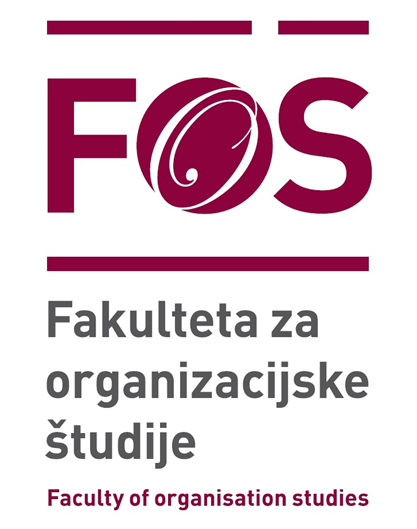 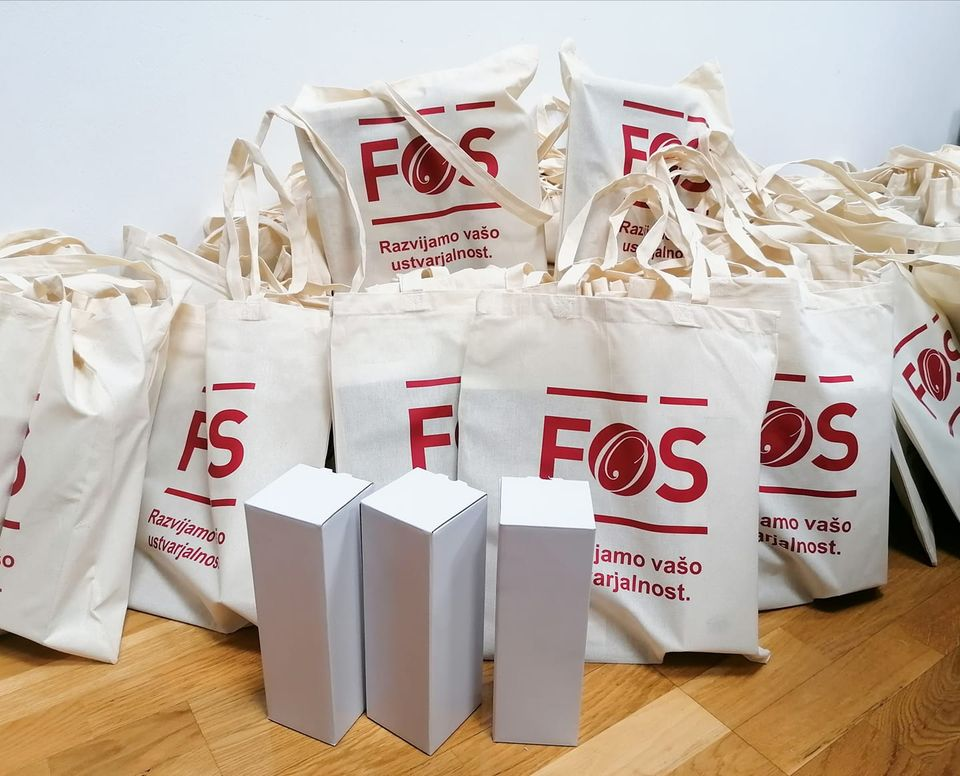 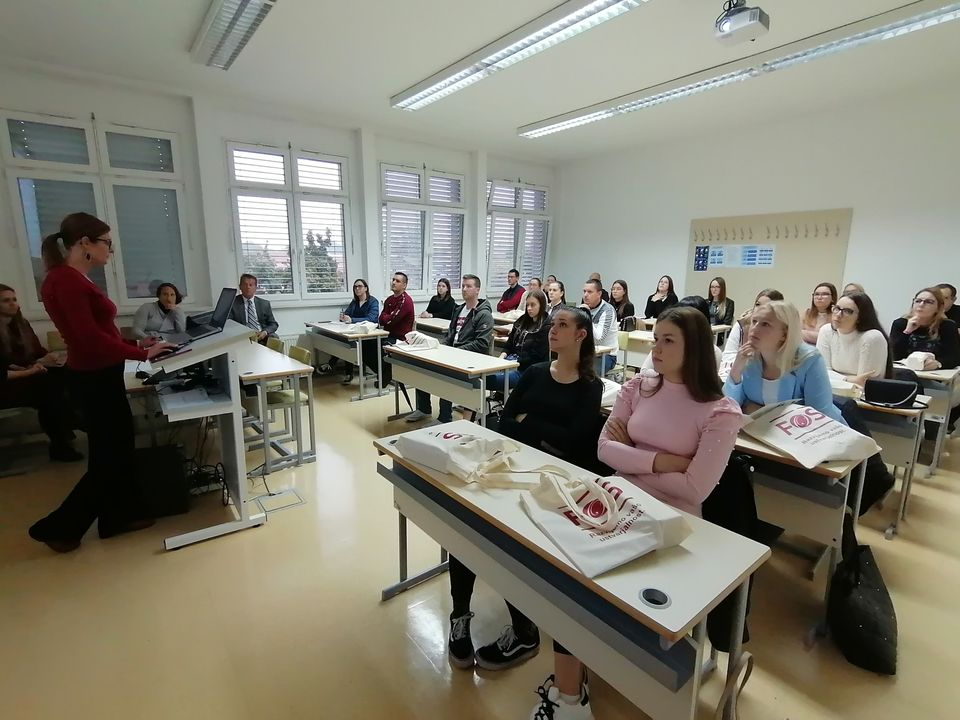 NAMEN ŠTUDENTSKE TRIBUNE
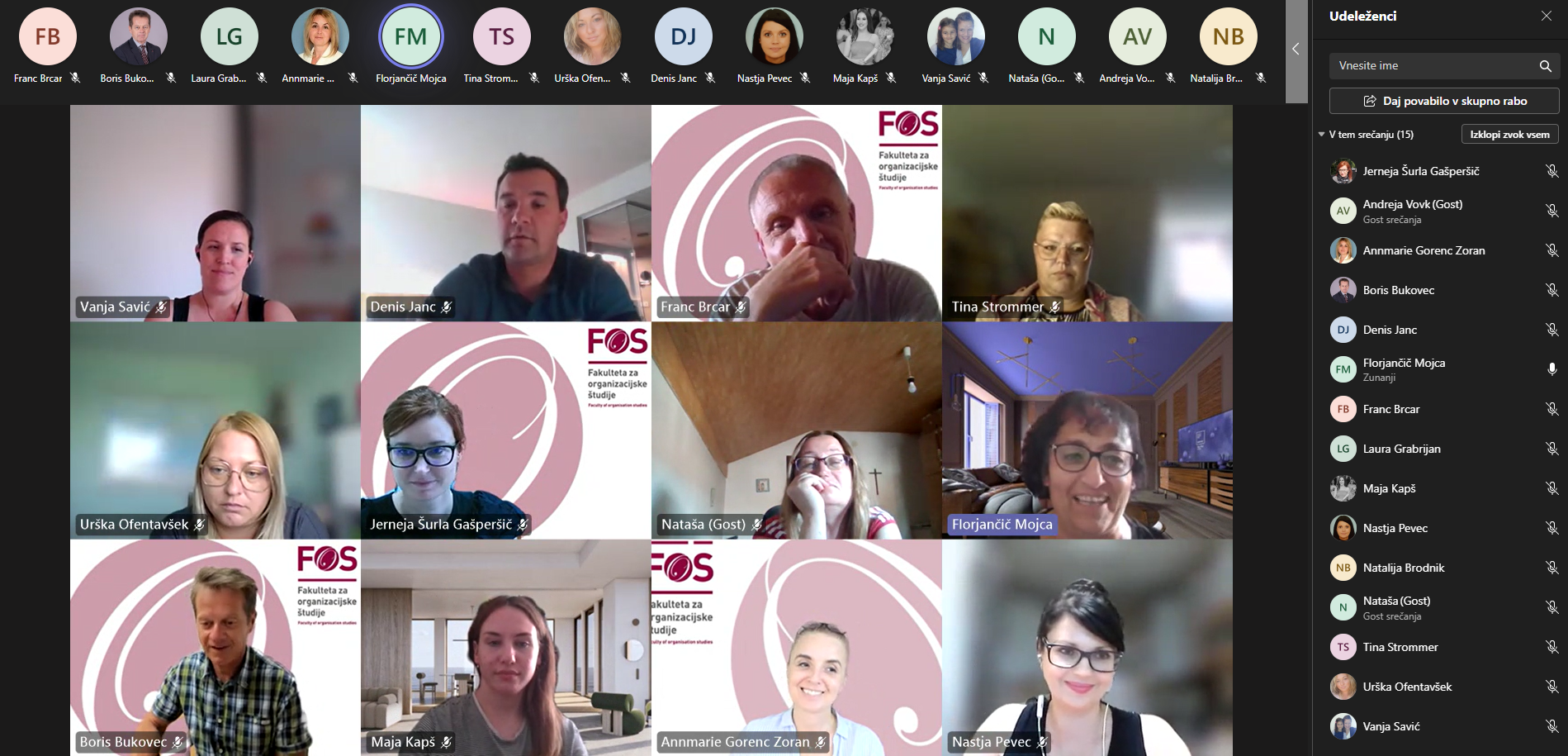 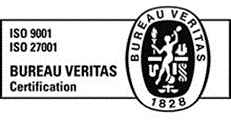 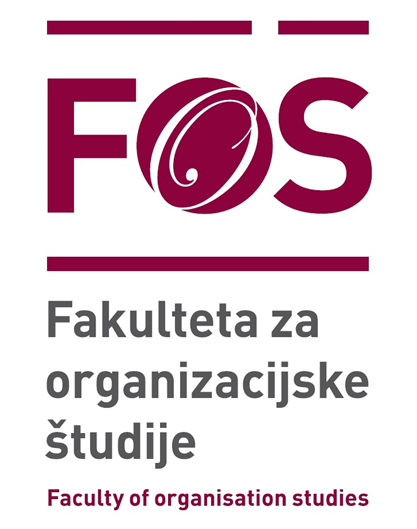 13 študentskih tribun
Poročilo in program ukrepov
Spremljanje realizacije ukrepov
Samoevalvacija
Anketa zadovoljstva študentov – IZJEMNO POMEMBNO!
NAMENŠTUDENTSKIH  TRIBUN
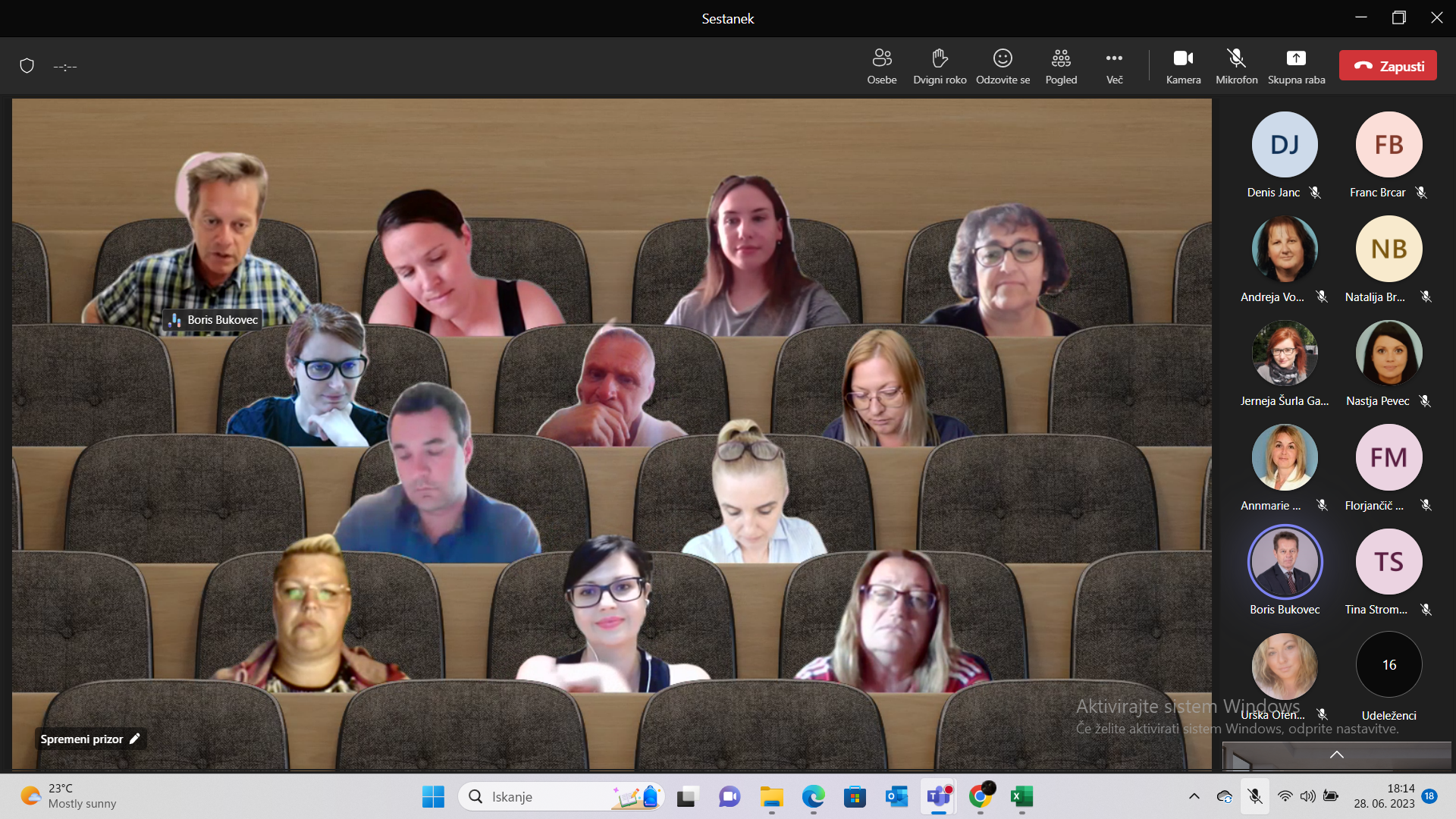 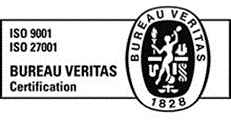 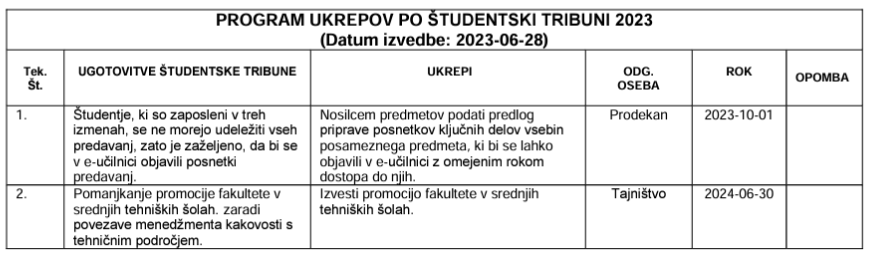 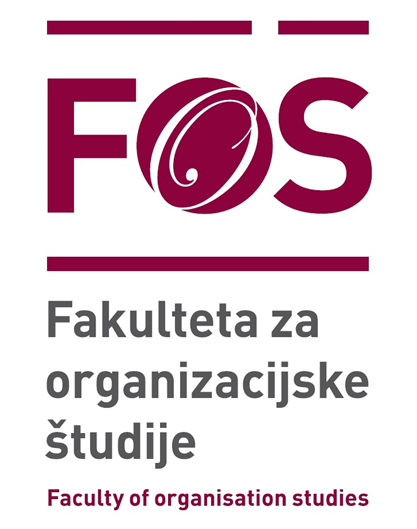 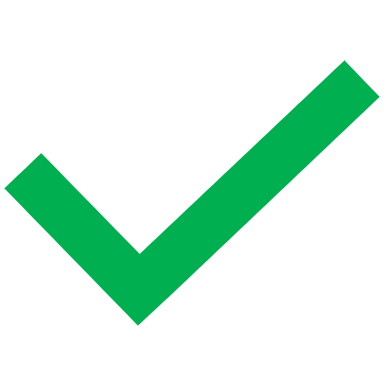 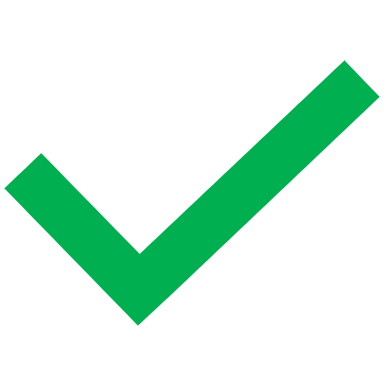 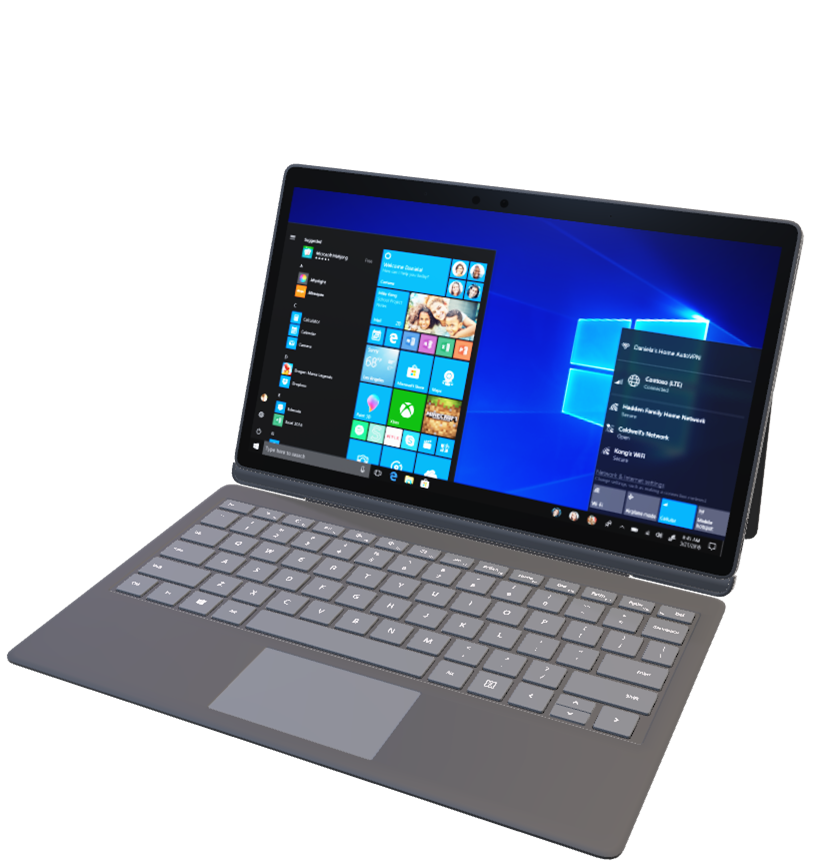 13. ŠTUDENTSKA TRIBUNA
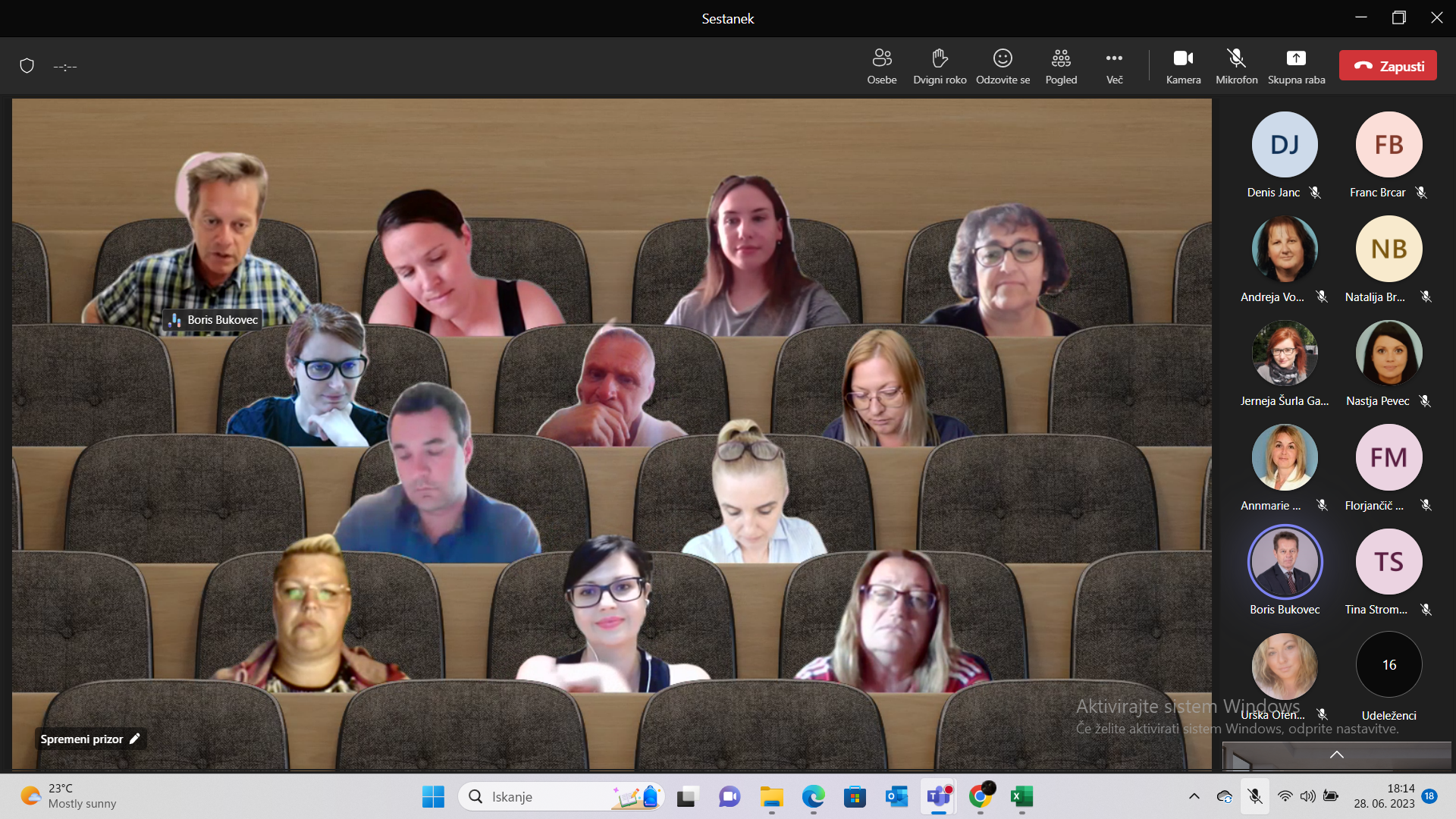 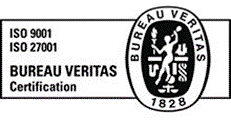 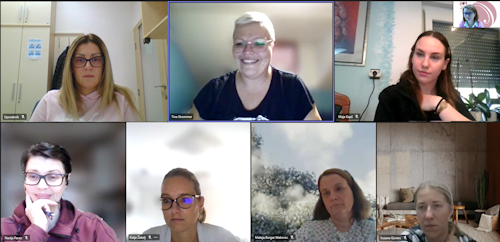 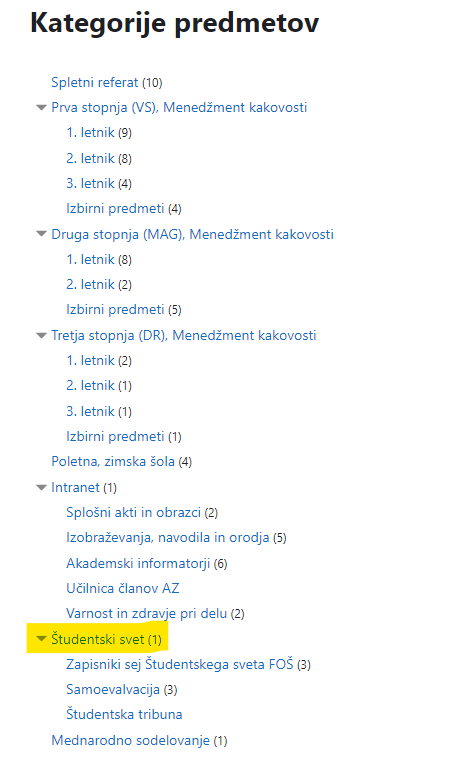 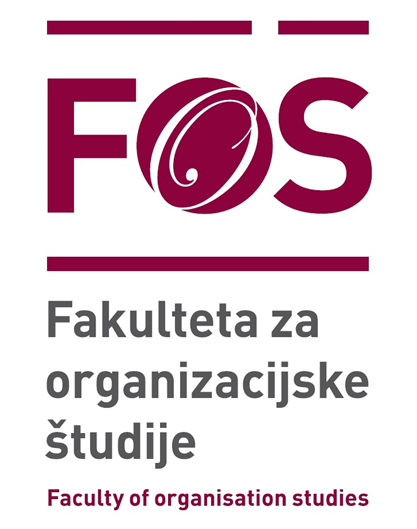 7 članov 
3 predstavniki VS
2 predstavnika MAG
2 predstavnika DR
6 sej 
E-učilnica Študentski svet
E-mail: studentski-svet@fos-unm.si
Zapisniki
Dogodki (brucovanje, strokovni ogled SBNM)
ŠTUDENTSKI SVET 2023/2024
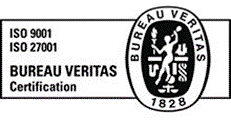 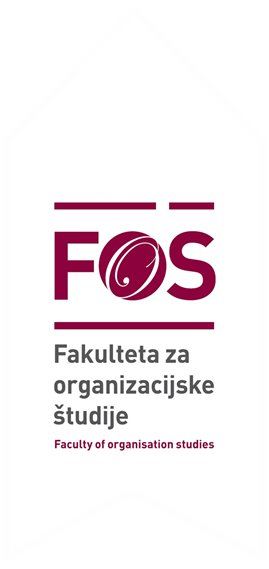 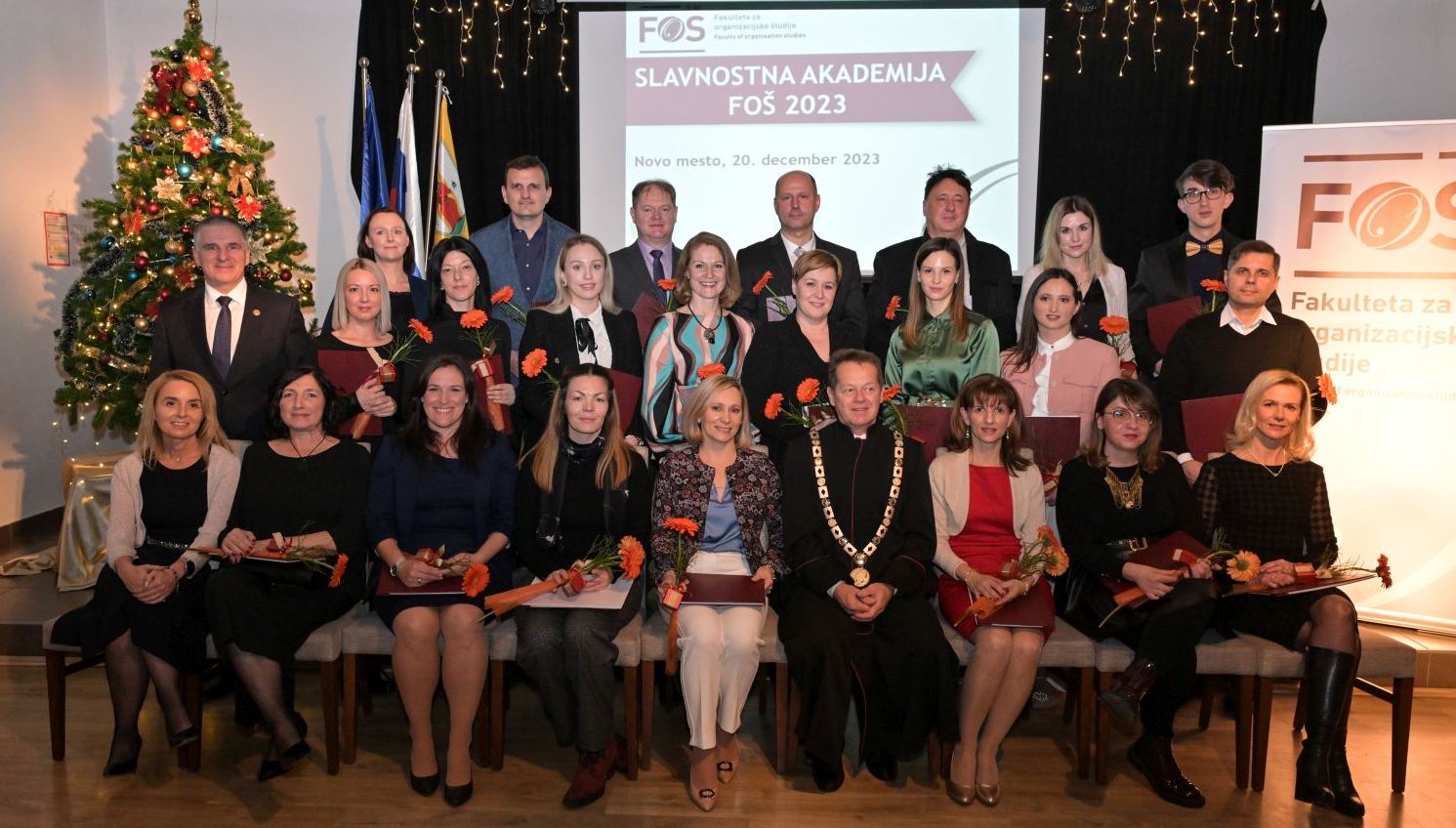 Brucovanje 2023 in E+ dan (oktober 2023)
Mednarodna znanstvena konferenca SOCIAL (november 2023)
Debatni paneli v okviru projekta HEARD
Slavnostna akademija FOŠ 2023 (december 2022)
9. Znanstvena konferenca NPOT (marec 2024)
Študentski kolokviji
Poletna šola 2024: Kovčing v orgnaizaciji (maj-junij  2024)
Mednarodni projekti (HEARD, A-CCT, Gamification, KA-221)
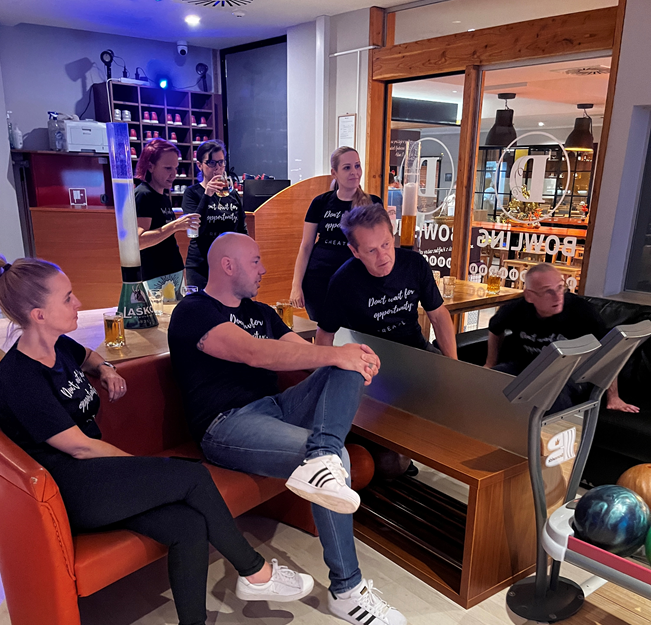 OBŠTUDIJSKE DEJAVNOSTI
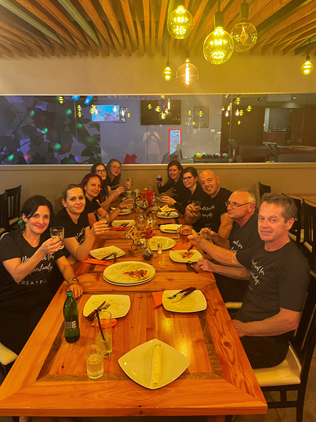 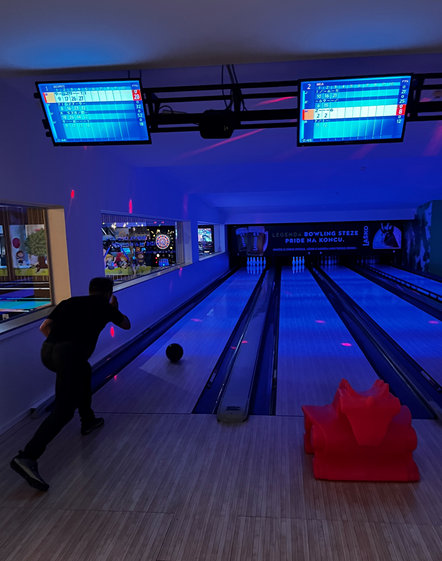 2 anketi
Anketa o zadovoljstvu s predmetom in izvajalcem
Anketa o splošnem zadovoljstvu
POMEMBNOST IZPOLNJEVANJA ANKET!
Splošna anketa:
           Trenutno izpolnilo 38 študentov od 130!
28 študentov ( 30%) študentov VS
6 študentov ( 23%) študentov MAG
3 študenti (33%) študentov DR

Slabo izpolnjene tudi 
ankete po predmetih
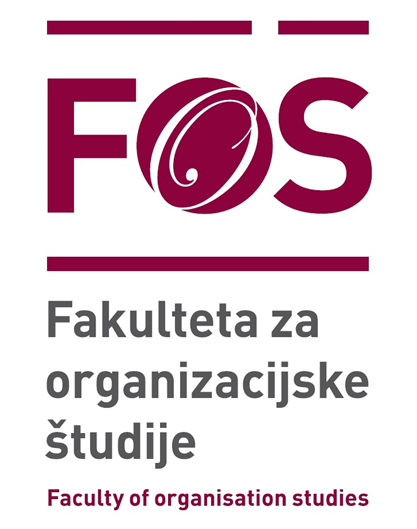 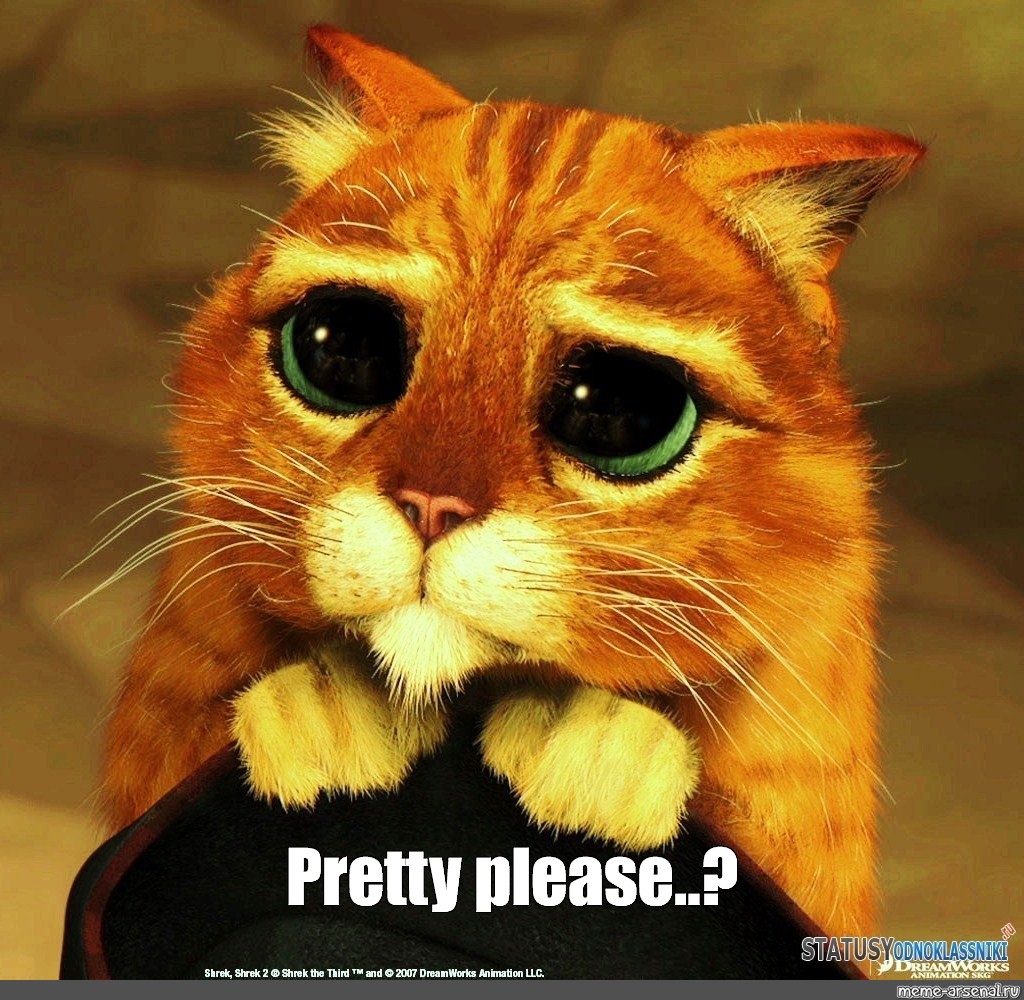 ANKETIRANJE ŠTUDENTOV 2023/2024
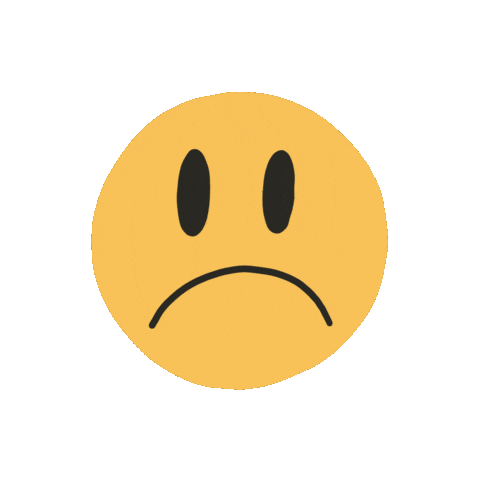 1. STOPNJA
SPLOŠNO ZADOVOLJSTVO (4,72)
   Z organizacijo predavanj in vaj (razporeditev predavanj in vaj, urnik) sem zadovoljen. (4,8)
S prostorskimi in materialnimi pogoji za študij sem zadovoljen. (4,7)

ZADOVOLJSTVO Z E-IZOBRAŽEVANJEM (4,82)
 Z vidika razvoja kompetenc  bi bilo bolje, če bi v prihodnje predmet izvajali kombinirano (nekaj fizičnih srečanj in nekaj na daljavo). (3,7)
Z vidika razvoja kompetenc bi bilo bolje, če bi v prihodnje predmet izvajali popolnoma na daljavo. (3,7)

ZADOVOLJSTVO S STORITVAMI FAKULTETE (4,81)
Administrativno osebje FOŠ je ustrežljivo in zanesljivo. (5,0)
Z delovanjem študentskega sveta sem zadovoljen.(4,7)

ZADOVOLJSTVO Z MENTORSTVOM (4,7)
 Mentor mi je bil dragocen svetovalec pri pripravi diplomske / magistrske naloge (4,9)
 Mentor se je hitro odzival na moja vprašanja in težave. (4,5)
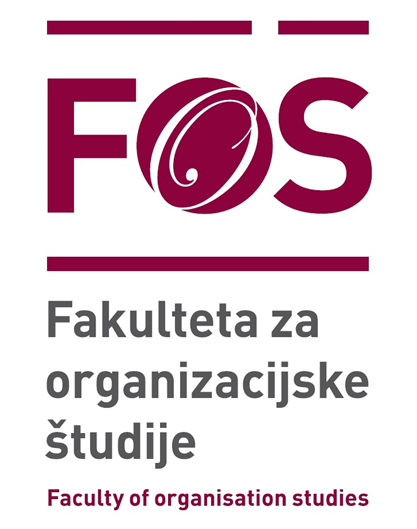 ANKETA ZADOVOLJSTVA ŠTUDENTOV2023/2024
Dejavniki, ki so vplivali na zadovoljstvo / nezadovoljstvo z e-izobraževanjem:

 Študij na daljavo
 Prednost
 Dostopnost
 Prihranek časa
 Kombiniran način študija
 Fleksibilnost
 Zavzetost profesorjev
 Kakovostna komunikacija
 Finančni prihranek
 CO2 odtis
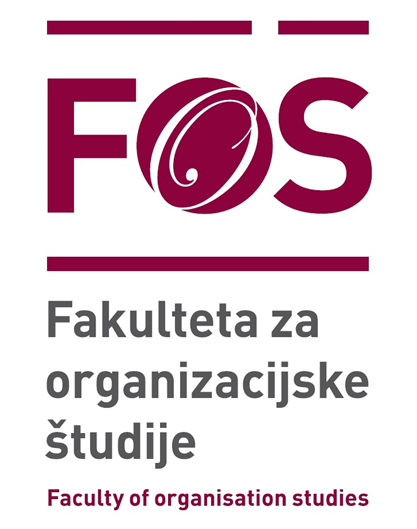 ANKETA ZADOVOLJSTVA ŠTUDENTOV2023/2024
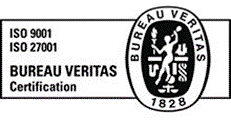 2. STOPNJA
SPLOŠNO ZADOVOLJSTVO 
 S prostorskimi in materialnimi pogoji za študij sem zadovoljen. (5)
Preverjanje in ocenjevanje znanja je bilo pravično.(5,0)
Preverjanje in ocenjevanje znanja se je ustrezno povezovalo z vsebino predmeta. (5,0)
V svoji okolici s ponosom povem, da študiram na FOŠ. (4,7)

ZADOVOLJSTVO Z E-IZOBRAŽEVANJEM 
Z vidika razvoja kompetenc  bi bilo bolje, če bi v prihodnje predmet izvajali kombinirano (nekaj fizičnih srečanj in nekaj na daljavo) (4,3)
 Z vidika razvoja kompetenc bi bilo bolje, če bi v prihodnje predmet izvajali popolnoma na daljavo.(4,0)

ZADOVOLJSTVO S STORITVAMI FAKULTETE
Referat me je vedno pravočasno obvestil o času in kraju izvedbe predavanj in vaj. S storitvami knjižnice FOŠ sem zadovoljen. Administrativno osebje FOŠ je ustrežljivo in zanesljivo. Z delovanjem študentskega sveta sem zadovoljen. (5,00)
S študentskim informacijskim sistemom (e-učilnica, e-indeks) sem zadovoljen.  (4,0)

ZADOVOLJSTVO Z MENTORSTVOM 
Mentor se je hitro odzival na moja vprašanja in težave. Mentor mi je dal razumljiva navodila in priporočila. Mentor mi je bil dragocen svetovalec pri pripravi diplomske / magistrske / doktorske naloge. (4,5)
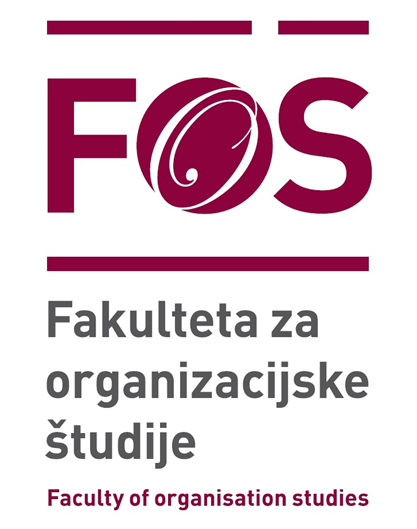 ANKETA ZADOVOLJSTVA ŠTUDENTOV2023/2024
Dejavniki, ki so vplivali na zadovoljstvo / nezadovoljstvo z e-izobraževanjem:
Komunikacija učitelj-študent, odzivnost učitelja, obremenitev z nalogami
Študij na daljavo je zelo olajšal delo in prihranil čas zaradi vožnje.
zaradi oddaljenosti bivanja od študija in večizmenskega dela predlagam izvajanje le na daljavo, drugače vse super
zelo zadovoljna s količino študija na daljavo, odlična dostopnost do informacij.
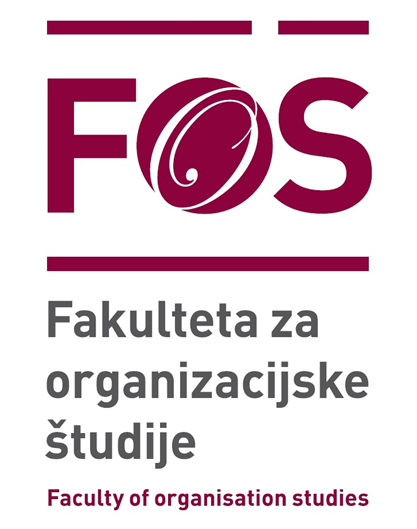 ANKETA ZADOVOLJSTVA ŠTUDENTOV2023/2024
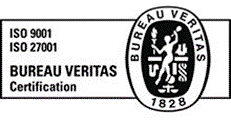 3. STOPNJA
SPLOŠNO ZADOVOLJSTVO 
 S prostorskimi in materialnimi pogoji za študij sem zadovoljen. (5,0)
Preverjanje in ocenjevanje znanja je bilo pravično.(5,0)
Preverjanje in ocenjevanje znanja se je ustrezno povezovalo z vsebino predmeta. (5,0)
V svoji okolici s ponosom povem, da študiram na FOŠ. (5,0)

ZADOVOLJSTVO Z E-IZOBRAŽEVANJEM 
Z vidika razvoja kompetenc  bi bilo bolje, če bi v prihodnje predmet izvajali kombinirano (nekaj fizičnih srečanj in nekaj na daljavo) (4,3)
 Z vidika razvoja kompetenc bi bilo bolje, če bi v prihodnje predmet izvajali popolnoma na daljavo.(3,0)

ZADOVOLJSTVO S STORITVAMI FAKULTETE
Referat me je vedno pravočasno obvestil o času in kraju izvedbe predavanj in vaj. S storitvami knjižnice FOŠ sem zadovoljen. Administrativno osebje FOŠ je ustrežljivo in zanesljivo. Z delovanjem študentskega sveta sem zadovoljen. (5,00)
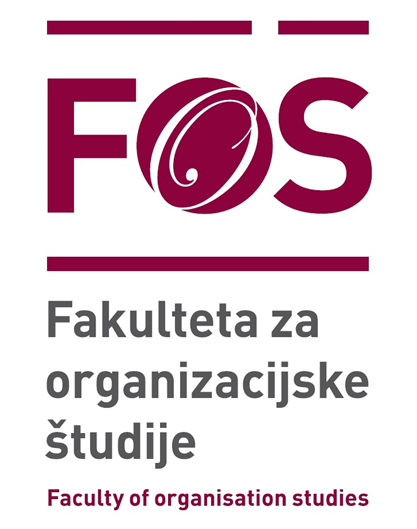 ANKETA ZADOVOLJSTVA ŠTUDENTOV2023/2024
V teku sprememba študijskih programov – prenova, zato vas prosimo za vaše predloge spremembe študijskih programov. Vaše predloge bo obravnavala skupina za pripravo sprememb študijskih programov, ki jo sestavljajo učitelji, strokovni delavci, predstavniki študentov, diplomantov in okolja.
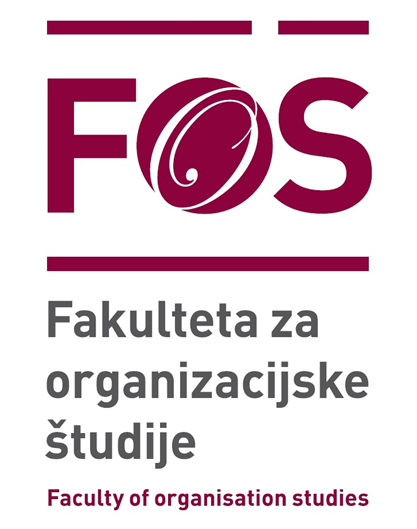 Predlogi in pripombe